VY_I/2_INOVACE_67_Word2
Word 2
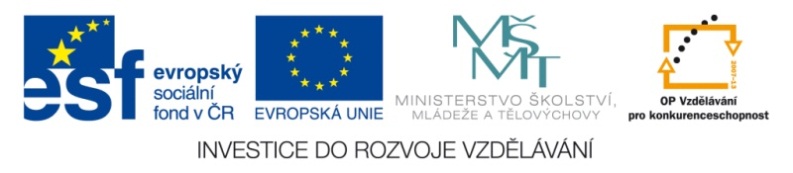 Miroslav Kaňok
Obsah
Základní práce s textem
Základní formátování textu
Zarovnání textu (odstavce) a styly
Úkoly
Základní Práce s textem
Pravidla
Na konci řádku nekonči klávesou ENTER (piš dále)
Nejdříve text napiš a následně jej upravuj
Velká písmena piš pomocí SHIFT, popř. si zapni CAPS LOCK
Podobně piš i háčky
Kurzor – blikající čárka na řádku
Základní formátování textu
Typ písma – pro pozdější úpravu vyber danou oblast do bloku (myší,…změní barvu) a následně vyber typ písma
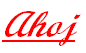 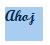 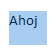 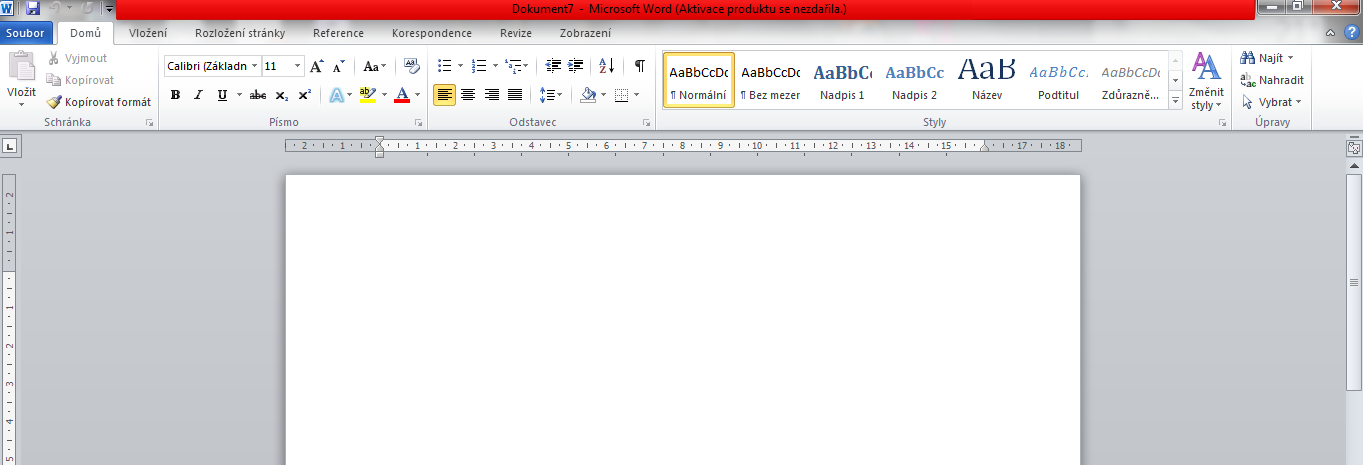 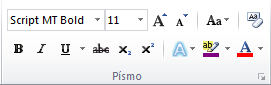 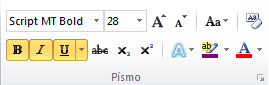 Velikost, barvu i řez můžeš změnit podobným způsobem.
Vyzkoušej si teď práci s písmem samostatně !
Zarovnání textu (odstavce) a styly
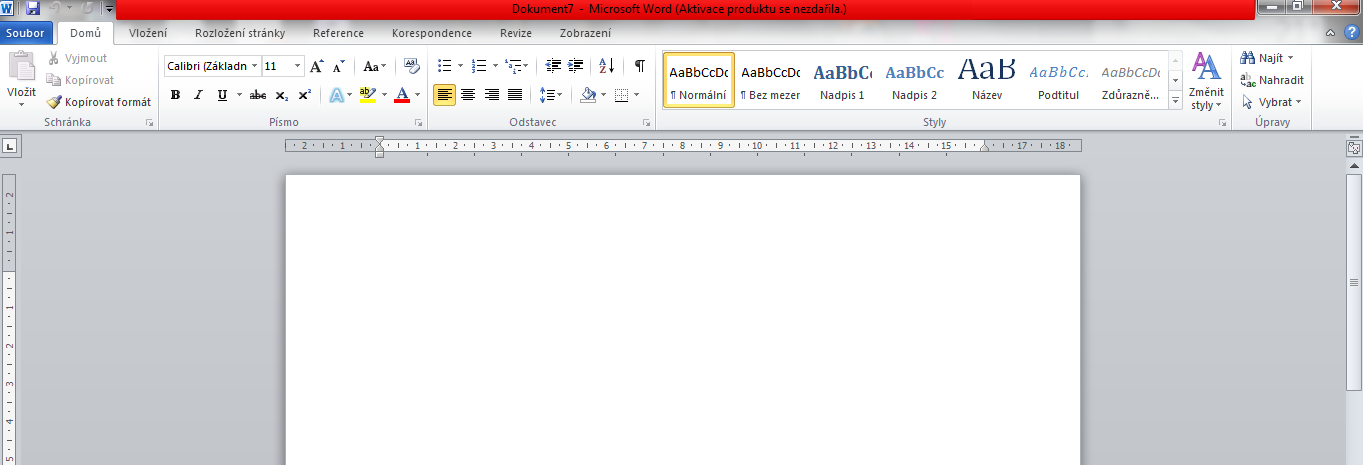 Text zarovnaný vlevo
Text zarovnaný uprostřed
Text zarovnaný vpravo
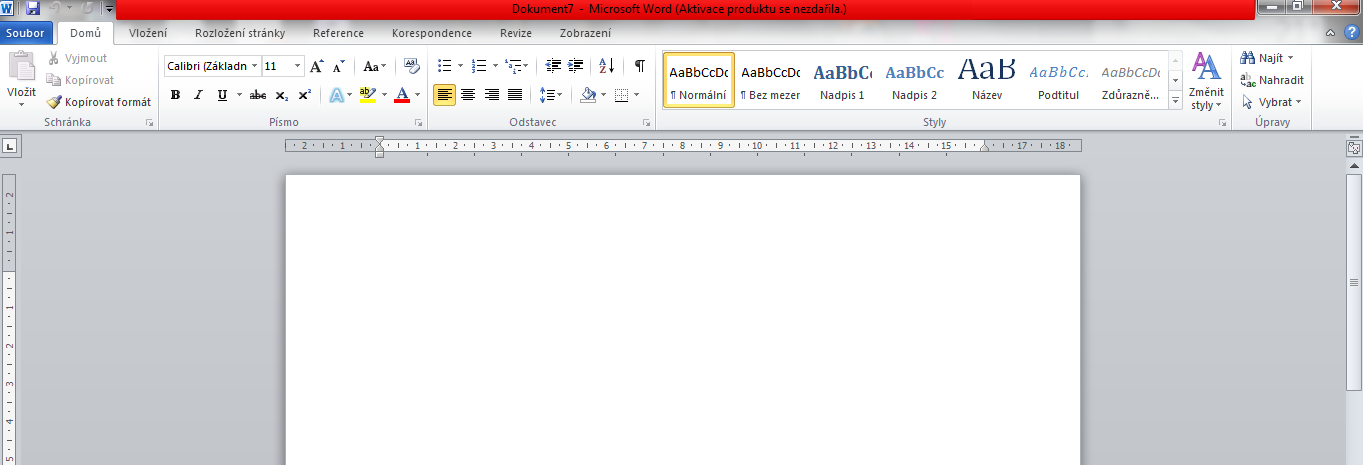 Styly – souhrn vlastností textu
Úkoly
Zapiš své jméno, příjmení a pod to adresu bydliště.
Obojí umísti na střed stránky.
Jméno a příjmení přeformátuj na tučnou kurzívu, písmo Arial Black, velikost písma 50, barva modrá.
Adresu podtrhni, písmo Times New Roman, velikost písma 30, barva červená.
Pod adresu zapiš hodnocení tvého roku v informatice – 3 věty, písmo Calibri 12, zarovnání vlevo.
Ulož pod názvem jménoword2 a odešli na mejl učiteli.